Two-body sfermion decaysat full one-loop levelwithin the MSSM
Mgr. Hana Hlucha
Why Supersymmetry?
Theoretical considerations (symmetries)
Unification with gravity
Gauge coupling unification
Hierarchy problem
Electroweak symmetry breaking
Dark matter
Susy has already made several correct predictions
     (light Higgs boson, heavy top quark, …)
Mgr. Hana Hlucha
1/26
Supersymmetric lagrangian
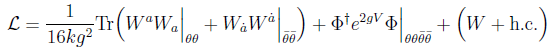 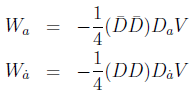 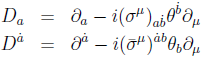 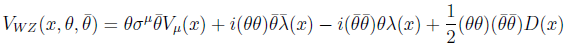 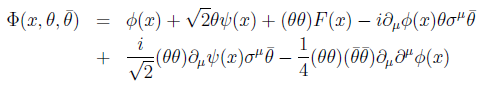 Mgr. Hana Hlucha
2/26
Supersymmetric lagrangian
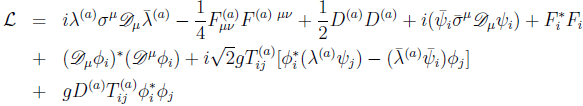 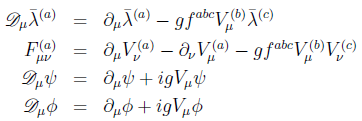 MSSM – one set of Susy generators
                 – minimal choice of the Higgs sector
Mgr. Hana Hlucha
3/26
MSSM field content
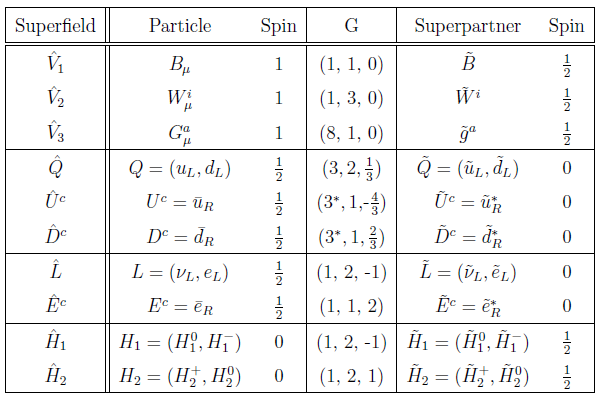 Mgr. Hana Hlucha
4/26
MSSM lagrangian
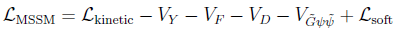 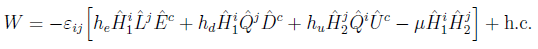 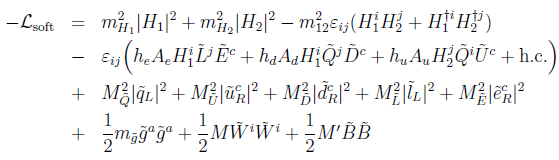 soft – no dimensionless couplings that would 
                reintroduce quadratic divergencies
Mgr. Hana Hlucha
5/26
Particle spectrum of the MSSM
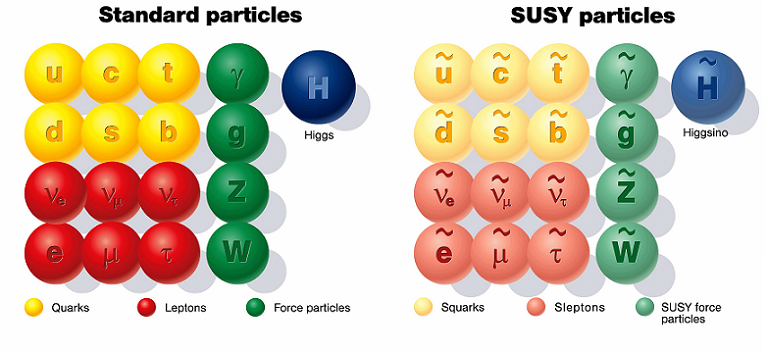 5 Higgs bosons (3 neutral, 2 charged)
4 neutralinos
2 charginos
Mgr. Hana Hlucha
6/26
Raise of MSSM soft terms
Indirect or radiative
SB in a hidden sector; mediated to the visible sector
    by some interaction:
    - gravitational (CMMSM)
    - ordinary EW or QCD (GMSB)
    - bulk mediation (AMSB)
Mgr. Hana Hlucha
7/26
Renormalization of the MSSM
First step – regularization of divergent parts
Two types of divergencies:
    - infrared (regularized by small photon (gluon) mass)
    - ultraviolet (dimensional reduction)
Second step - renormalization
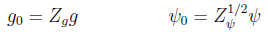 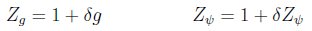 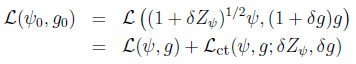 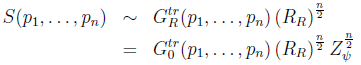 Mgr. Hana Hlucha
8/26
DREG vs. DRED
DREG does not respect SUSY (D-dimensional V field)
DRED: integration momenta are D-dimensional, all 
     other tensors and spinors are kept 4-dimensional
For the validity of field equations and gauge invariance
     one must impose the identity
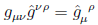 At one-loop level, the difference is only in finite terms 
example
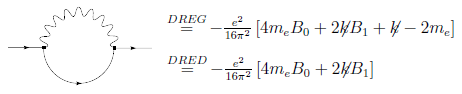 Mgr. Hana Hlucha
9/26
Renormalization of the MSSM
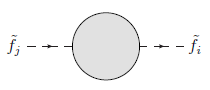 Renormalization of scalars
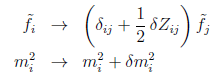 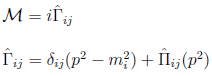 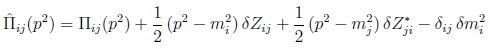 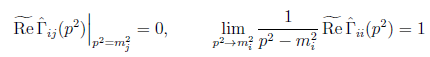 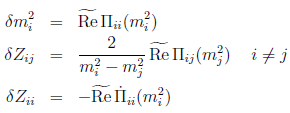 Mgr. Hana Hlucha
10/26
Renormalization of the MSSM
Charge renormalization
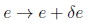 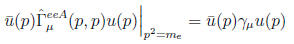 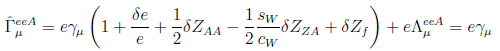 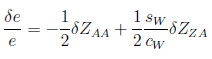 Strong coupling renormalization
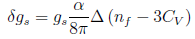 Mgr. Hana Hlucha
11/26
Renormalization of the MSSM
Sfermion sector
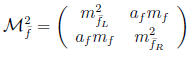 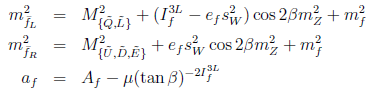 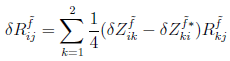 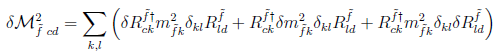 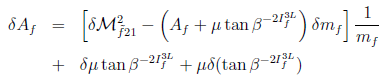 Mgr. Hana Hlucha
12/26
Renormalization of the MSSM
Neutralino and chargino sector
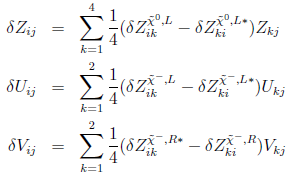 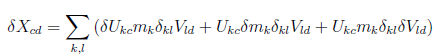 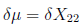 Mgr. Hana Hlucha
13/26
Renormalization of the MSSM
Higgs sector
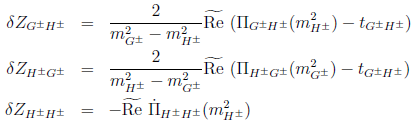 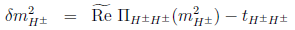 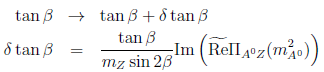 Mgr. Hana Hlucha
14/26
Sfermion two-body decays
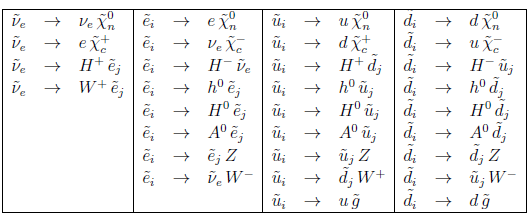 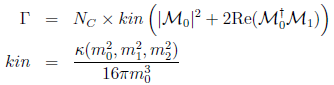 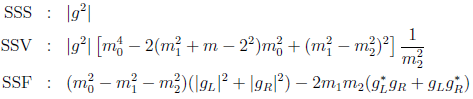 Mgr. Hana Hlucha
15/26
Soft photon radiation
The soft photon cross section (or decay width) is 
     proportional to the Born cross section
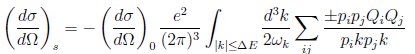 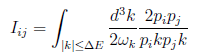 Adding the soft photon cross section to the one loop
    corrected cross section, the result is free of the 
    parameter λ.
Mgr. Hana Hlucha
16/26
Hard photon radiation
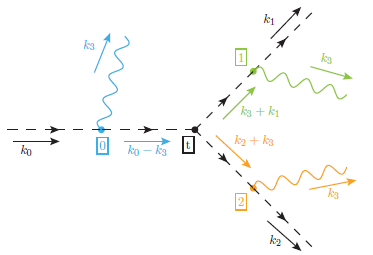 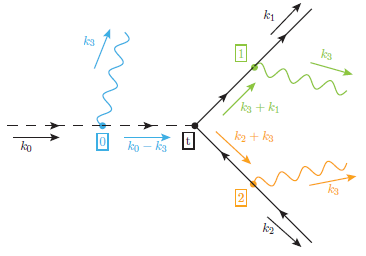 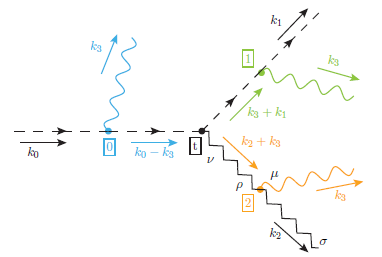 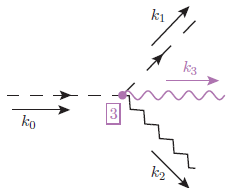 Mgr. Hana Hlucha
17/26
Program SFOLD (main part of the thesis)
Written in F77 (little part in C)
First step: fully automatic generator in Mathematica 
     together with supplementary files in F77
Used packages: FeynArts, FormCalc, LoopTools
Full QCD and EW corrections at one-loop level
UV and IR check
Dependence on ξw, ξz
Possibility to work in Mathematica
User friendly
Mgr. Hana Hlucha
18/26
Numerical results (sbottom 2)
tree : dotted
sqcd: dashed
full   : solid
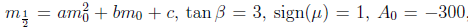 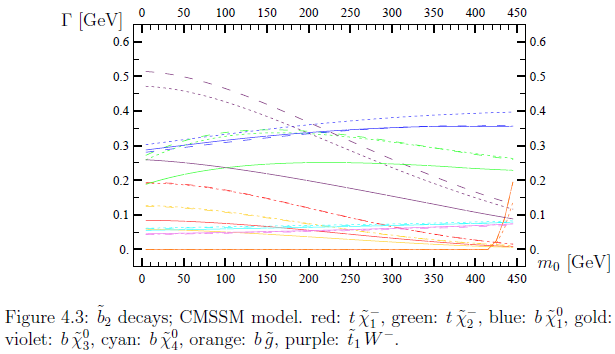 Mgr. Hana Hlucha
19/26
Numerical results (sbottom 2)
sb2 → W: (CMSSM, m0 = 50):
all particles
all particles without G
only G and stop1
sb2 → cha1: (CMSSM, m0 = 50):
all particles
all particles without G
only G and stop1
Mgr. Hana Hlucha
20/26
Numerical results (sbottom 2)
tree : dotted
sqcd: dashed
full   : solid
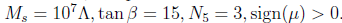 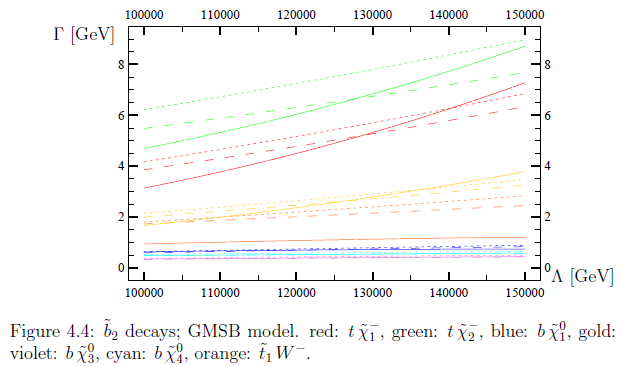 Mgr. Hana Hlucha
21/26
Numerical results (sbottom 2)
tree : solid
sqcd: dashed
full   : dotted
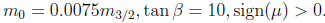 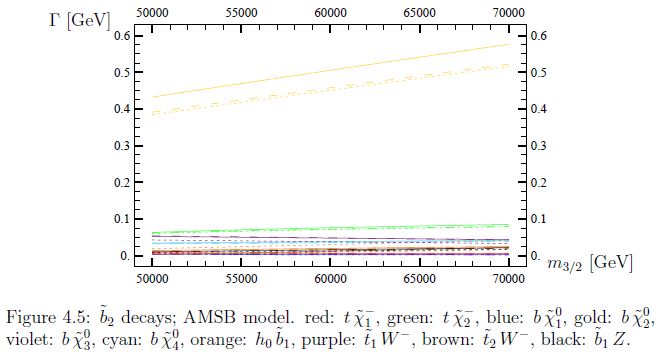 Mgr. Hana Hlucha
22/26
Numerical results (sbottom 2)
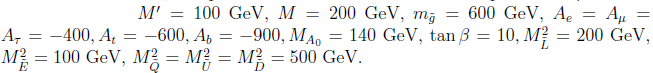 tree : solid
sqcd: dashed
full   : dotted
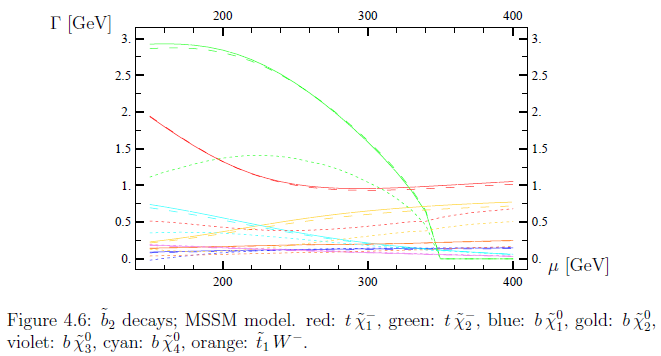 Mgr. Hana Hlucha
23/26
Numerical results (sbottom 2)
sb2 → cha1: (MSSM, mu = 220):
all particles
only G, stop1, stop2, sb2
only stop1, stop2, sb2
sb2 → cha2: (MSSM, mu = 220):
all particles
only G, stop1, stop2, sb2
only stop1, stop2, sb2
Mgr. Hana Hlucha
24/26
Numerical results (stau 1)
tree : solid
sqcd: dashed
full   : dotted
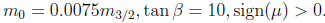 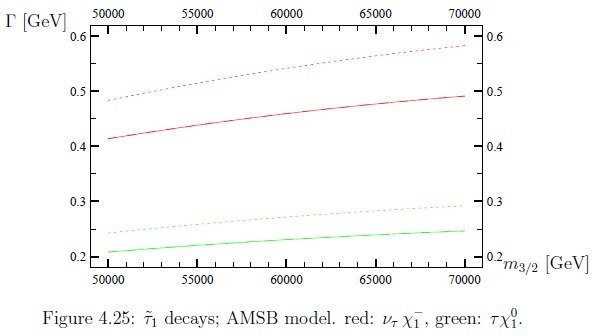 Mgr. Hana Hlucha
25/26
Conclusions
We calculated two-body decay widths to all sfermions 
     in the MSSM model at the full one-loop level
     including electroweak corrections
We thus renormalized all sectors in the MSSM model
We provided the user friendly package named SFOLD
     scientists can compare their results to.
Mgr. Hana Hlucha
26/26
Thank you for yourattention!